Regler för kosmetika
”Din produkt, ditt ansvar 2015”
Marknadskontrollrådet

Monica Tammela
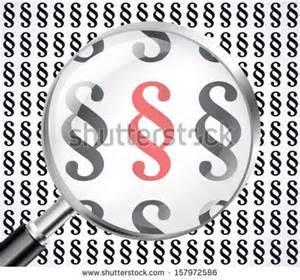 Det viktigaste ur bestämmelserna:
EPR Förordning 1223/2009 om kosmetiska produkter

Förordning 2013:413 om kosmetiska produkter
 
LVFS 2013:10 om kosmetiska produkter
INNEHÅLLSÄMNEN
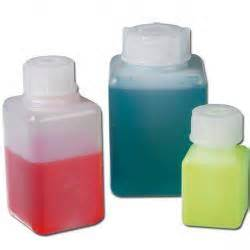 Förbjudna bilaga II, CMR enl Förordning 1272/2008
Begränsade bilaga III
Tillåtna färgämnen, konserveringsmedel, UV-filter bilaga IV,V,VI

Nanomaterial – måste anmälas och förhandsgranskas

Övriga ämnen  ”ansvarig persons” ansvar
DOKUMENTATION hos ansvarig person
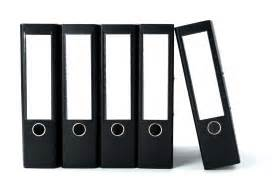 GMP (god tillverkningssed)
Säkerhetsrapport
Produktinformationsdokument

Men ….
rapportera SUE (allvarliga oönskade effekter) till behörig myndighet (t.ex. Läkemedelsverket)
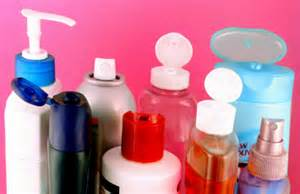 MÄRKNING AV FÖRPACKNING
Bl.a. fullständig innehållsförteckning med INCI-namn

En del på svenska- varningstext och funktion

Marknadsföring- bl.a. förordning 655/2013 + riktlinjer
	och inte så att det klassificeras som läkemedel
ANMÄLAN av företag och produkter till CPNP
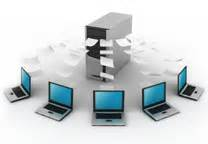 Elektronisk till EU-databasen 
	Cosmetic Product Notification Portal

ansvarig person (tillverkare eller importör)
distributör som översätter text 

Läkemedelsverket hämtar uppgifter från CPNP
Mer information:
https://www.lakemedelsverket.se/malgrupp/Foretag/Kosmetika/ 


                            utställartorget
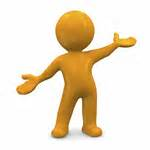